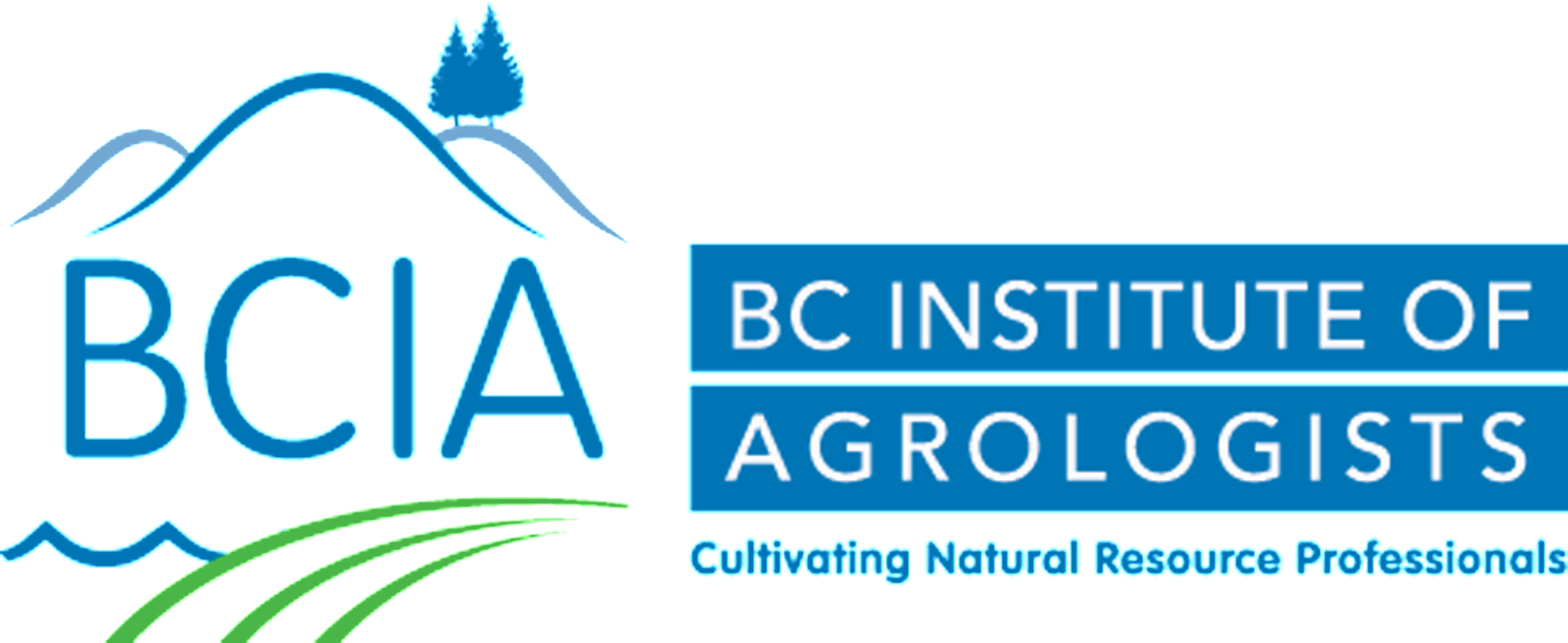 Thank you to our sponsors!
BCIA thanks our Gold Sponsor
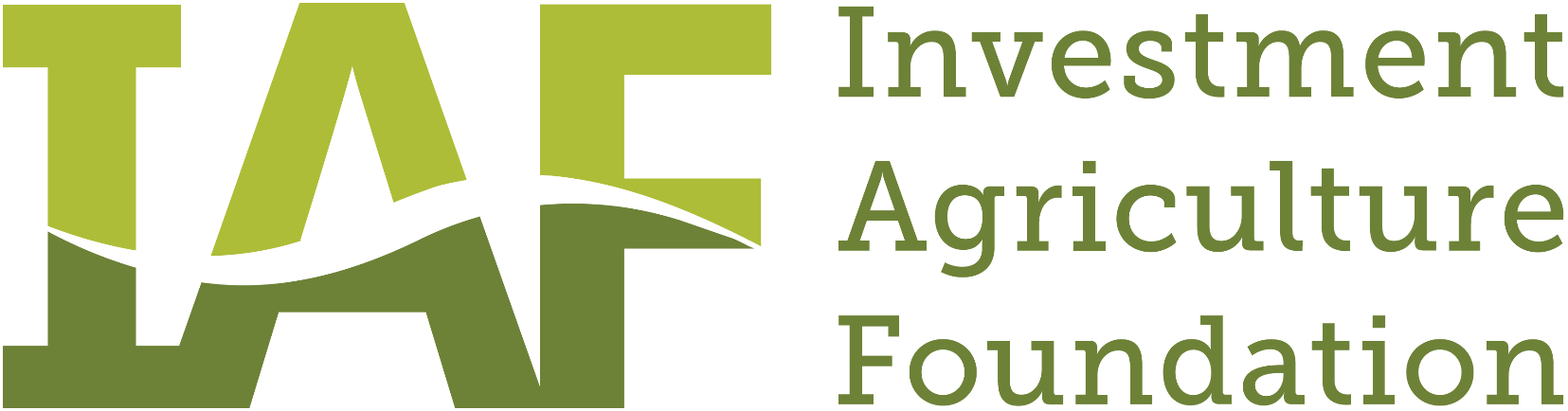 BCIA thanks our Bronze Sponsors
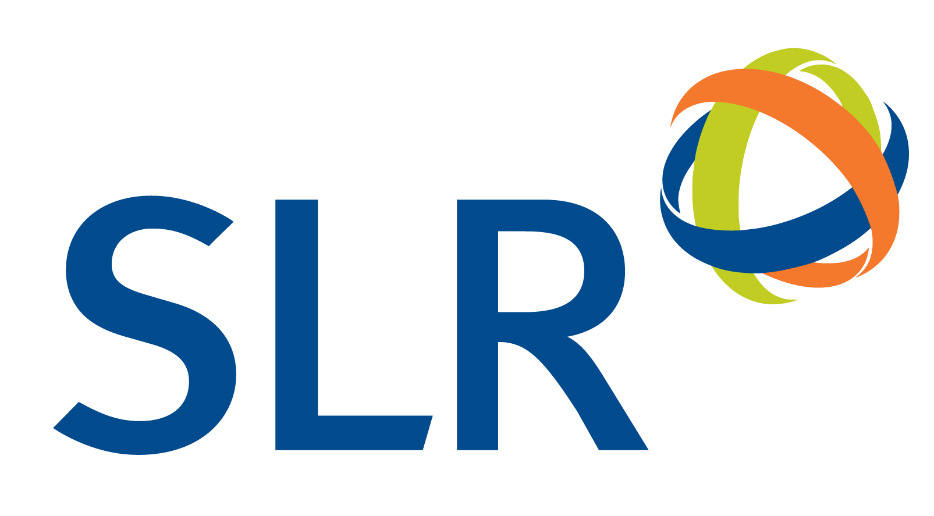 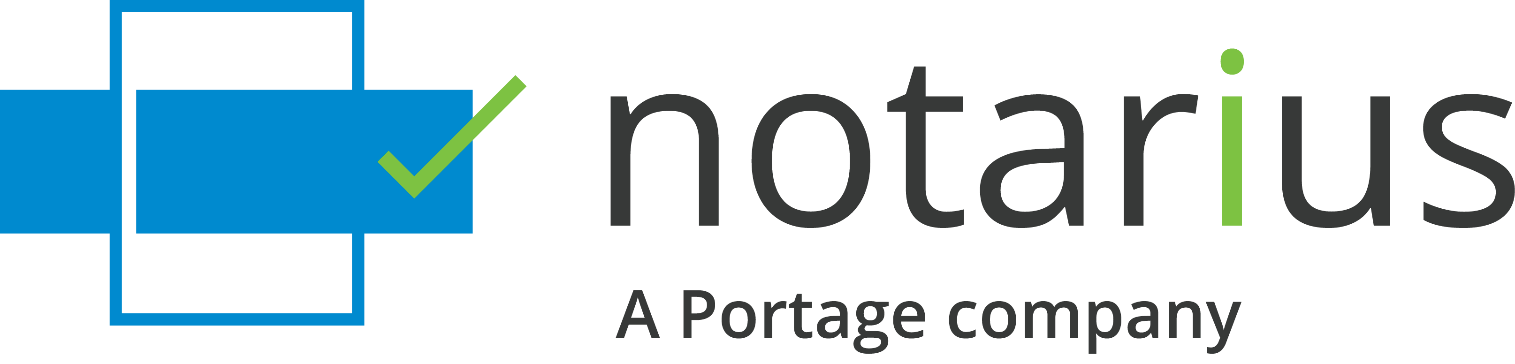 BCIA thanks our Social Media Sponsor
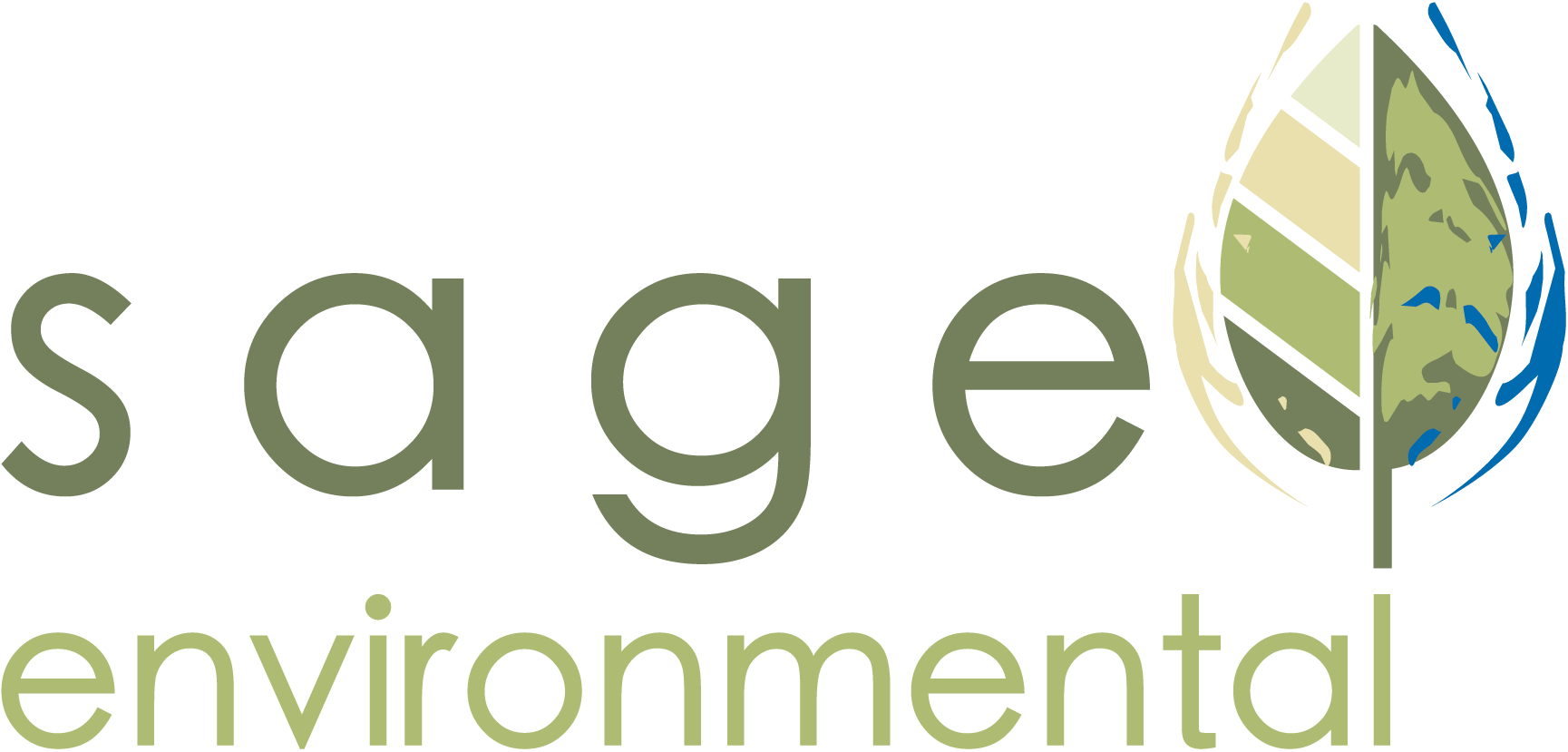